FY 2021-FY 2023Operating Budgetfor Adoption
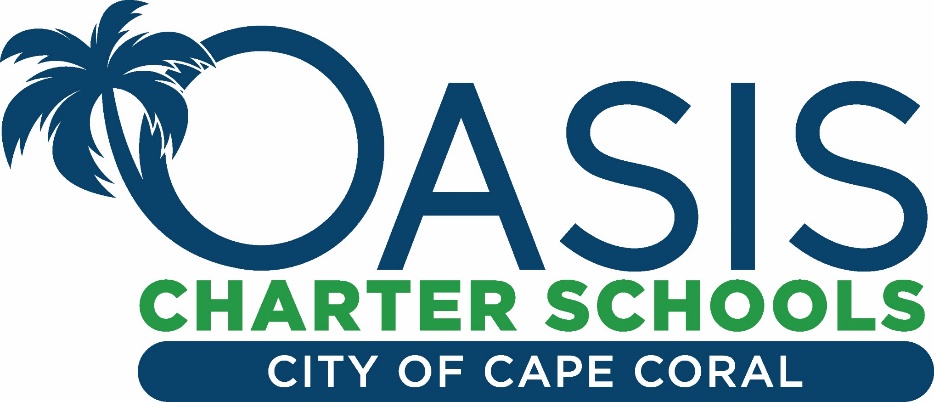 August 11, 2020
FY 2021-FY 2023Budget Highlights
Held two Budget Workshops and Staff Meetings 
The Cape Coral Charter School Governing Board Approved the FY 2021 Proposed Operating Budget on June 9, 2020

Discuss Changes from FY 2021 Proposed Operating Budget to the FY 2021 Adopted Operating Budget

Governing Board will be asked to approve FY 2021 Adopted Operating Budget
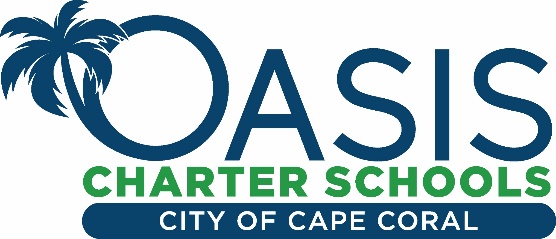 FY 2021-FY2023
Enrollment for Adoption
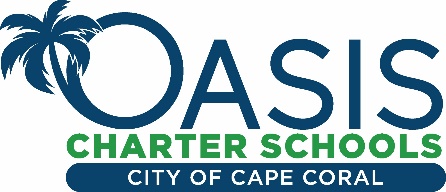 FY 2021-FY 2023
Operating Budget for Adoption
Revenues
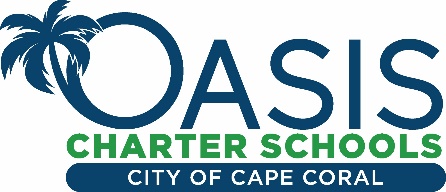 FY 2021-FY2023
Operating Budget for Adoption
Expenditures
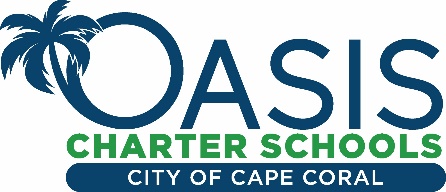 FY 2020-2021
Staffing Summary for Adoption
Does not include any positions associated with Cares Act
Added Social Worker to be split across all schools
Added Payroll position to Administration
Took 2nd Transportation Supervisor position and reclassified to Transportation Coordinator position
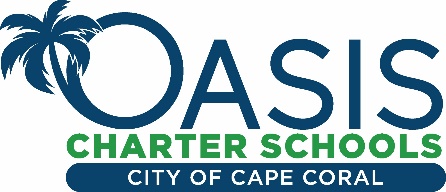 FY 2020-2021Payroll Expenditures
Accounts for 67.26% of the Adopted Operating Budget or $19.3 mil; includes Base, Add Pays, Sub Pay, FICA, Medicare, Workers’ Comp, Benefits, FRS, and any salary changes
Staffing changes
3% to all staff (still on hold)
$524k in Teacher Salary Allocation funds (each school’s portion is based on FTE); these funds will include any employer paid items
Cares Act
Adjustment to FRS initially proposed at 8.47%; actual 10%
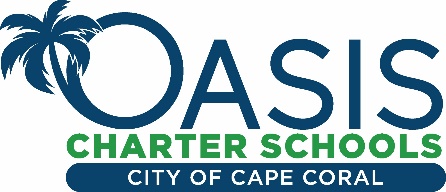 FY 2020-2021Operating Expenditures
Accounts for 31.42% or $9.0 mil of Operating Budget
Purchase Order rollovers for items not completed in last fiscal year ($94k):
$24k for Control Access Panel (swipe card access per City)
$4k for Promethean Board at OMS
$66k for Chromebooks
Budget Shifts/Transfers:
$10k from OHS Textbooks to Computer Equipment
$48,582 from Capital to Operating for cafeteria tables at OMS due to capital threshold limits per item
$8,212 from Operating to Capital for OHS Culinary Class equipment (Range)
$21k from Transportation Payroll (OT) to Operating for new bus radios, cameras, and fuel monitor devices
Cares Act - $720k (across payroll and operating)
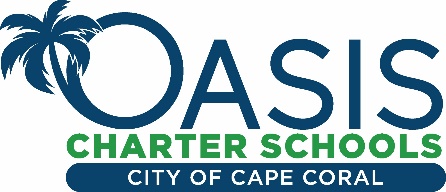 FY 2020-2021Capital Expenditures
Capital assets have an individual cost of $5,000 or more and a useful life greater than one year.
Currently budgeted at $288k or 1.0% of budget:
Shifted $48,582 from Capital to Operating for cafeteria tables at OMS
Shifted $8,212 from Operating to Capital for a range for the OHS Culinary Class
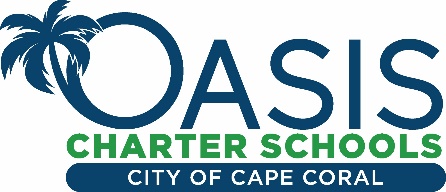 FY 2020-2021Debt Service
Currently budgeted at $90k or .31% of budget:

Debt Service on purchase of 4 buses; 1.5 years remaining; Lease is $67k and Principal is $6k
Copy Machine Lease
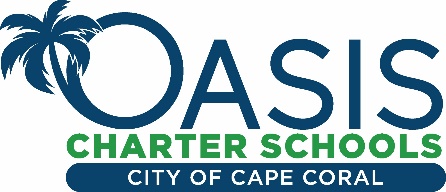 FY 2020-2021Summary
In summary, the FY 2021 Adopted Operating Budget reflects an increase of $2.5 mil or 7.43% over the FY 2021 Proposed Operating Budget.  This increase is due to:
Revenues
$903k increase to Use of Fund Balance
$731k increase to Unassigned Fund Balance
$909k to Intergovernmental – Slight reduction to FEFP, Increase associated with Teacher Salary Allocation, and increase from Cares Act
Expenditures 
Personnel reflects an increase of $1.1 mil and is associated with Teacher Salary Allocation, position changes/increases, FRS, and Cares Act
Operating reflects an increase of $632k and is associated with roll over purchase orders, budget adjustments/shifts, and Cares Act
Capital
Capital expenditures reflect a decrease of $42k and is associated with the shift of dollars for cafeteria tables at OMS and the new oven for OHS Culinary Class
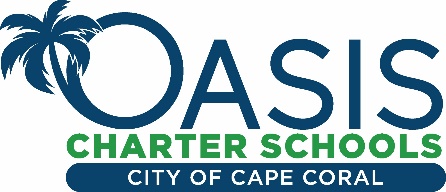 CONCLUSION
Questions
Approval of FY 2020-2021 Adopted Operating Budget
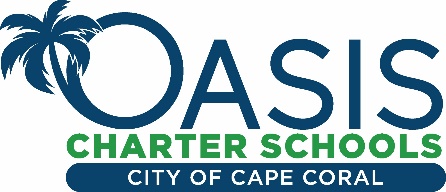